Hosanna
Song ID: 1684
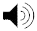 -Kirk Franklin
Intro
F/C
G/C
C
The angels bow down at the thought of You
C
F/C
G/C
The darkness gives way to the light for You
F
G
Am
Gm7
The price that You paid gives us life brand new
Gm7
G
Am
F
Hosanna,  forever we worship You
F
C
G
Hosanna,     we worship You
Verse 1a
C/E
F
G7
C
The angels bow down at the thought of You
C
F
G7
The darkness gives way to the light for You
F
E7
Am7
The price that You paid gives us life brand new
F
Am
Gm7(4)
G
Hosanna,  forever we worship You
C
Gm7
F
G
Hosanna,  forever we worship You
Verse 1b
C/E
F
G7
C
The angels bow down at the thought of You
C
F
G7
The darkness gives way to the light for You
F
E7
Am7
The price that You paid gives us life brand new
F
Am
Gm7(4)
G
Hosanna,  forever we worship You
C
Gm7
F
G
Hosanna,  forever we worship You
Verse 2a
C/E
F
G
C
For You are the joy that may soul longs for
C/E
Dm7
F2(no3)
Em7(b5)
The Lamb that was slain for my sins and the one I adore
Am7
Dm7
Am7
King of kings,  Ruler of everything
F
Am
Gm7(4)
G
Hosanna,  forever we worship You
C
F
G
Gm7(4)
Hosanna,  forever we worship You
Verse 2b
C/E
F
G
C
For You are the joy that may soul longs for
C/E
Dm7
F2(no3)
Em7(b5)
The Lamb that was slain for my sins and the one I adore
Am7
Dm7
Am7
King of kings,  Ruler of everything
F
Am
Gm7(4)
G
Hosanna,  forever we worship You
C
F
G
Gm7(4)
Hosanna,  forever we worship You
Bridge
C/E
F
For Your patience and kindness
D/F#
G
Am
E/G#
And favor   and mercy   and honor   and glory
Dm
C/E
A7/C#
Dm
Because You are worthy       we can’t live without You
F
D7/F#
F/G
We can’t breathe without You   We can’t sing without You
Gb/Ab
Hosanna,    Hosanna
Verse 3
Db
No greater love in this world but You
Ebm7
No one can compare to the things You do
Db/F
Gb
F7/A
Bbm
Wherever You go,     I will fol---low You
Gb
Abm7(4)
Bbm7
Ab
Hosanna,  forever we wor---ship You
Gb
Abm7(4)
Db
Ab
Hosanna,  forever we worship You
Verse 4
Db
Someday every tongue shall confess Your Name
Ebm7
This house made of clay soon shall pass away
Bbm
Ebm7
Db/F
Ebm7
F7/A
What ever the test you will bring--- us through
Abm7(4)
Gb
Ab
Bbm7
Hosanna,  forever we wor---ship You
Ab
Abm7(4)
Gb
Db
Hosanna,  forever we wor---ship You
Pre Jam
Abm7(4)
Gb
Ab
Bbm7
Hosanna,  forever we wor---ship You
Ab
Abm7(4)
Gb
Db
Hosanna,  forever we wor---ship You
Jam 1
Db/F
Gb
Ab
Bbm7
Hosanna,  forever
Db/F
Gb
Ab
Bbm7
Hosanna,  forever    and ever…    and ever…
Ab
Bbm7
Db/F
Gb
Hosanna,  we Praise You
Ab
Bbm7
Db/F
Gb
Hosanna,  forever    and ever…    and ever…
Jam 2
D/F#
A
Bm7
Hosanna,  forever
D/F#
A
Bm7
Hosanna,  forever    and ever…    and ever…
D/F#
A
Bm7
Hosanna,  forever
A
Bm7
D/F#
Eb2/G
Hosanna,  forever    and ever…    and ever…
E2/Ab
G2/B
F2/A
F#2/Bb
and ever…   and ever…   and ever…   and ever…
Jam 3
D
Em7
G2/B
Cmaj7
Ho----sanna,  forever
D
Em7
G2/B
Cmaj7
Ho----sanna,  forever
G2/B
Cmaj7
D
Em7
We    love You,     Ho-sanna….
G2/B
Cmaj7
D
Em7
We   Praise You,   Ho-sanna…
You’re Worthy
Em7
G2/B
Cmaj7
D
You’re worthy,    Hosanna…
Em7
G2/B
Cmaj7
D
You’re worthy,    Hosanna…
We love You
G2/B
Cmaj7
We love You…
Em7
D
We love You…
G2/B
Cmaj7
We love You…
Em7
D
We love You…
We need You
Db7(b5)
Cmaj7
We need You…
Em7
D
We need You…
G2/B
Cmaj7
We need You…
Em7
D
We need You…
Gotta have You
G2/B
Cmaj7
Got - ta     have  You…
Em7
D
Got – ta    have  You…
G2/B
Cmaj7
Got - ta     have  You…
Em7
D
Got – ta    have  You…
Close
Em7
G2/B
Cmaj7
D
Em7
G2/B
Cmaj7
D
Db7 (b5)
Cmaj7
Db7 (b5)
Cmaj7